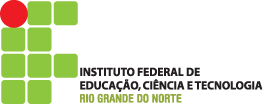 Ensino tradicional
Questão introdutória
- Caracterize uma aula tradicional em termos de papel do estudante, papel do professor, organização da sala, conteúdo, metodologia e avaliação?

-  Pense em uma aula que você já ministrou, caracterize-a com relação a esses aspectos. Na sua opinião como funciona uma aula de química na perspectiva tradicional
Tradicional ou moderna?
Aula expositiva

 Experimentos (professor demonstra)

 Experimentos (aluno faz)

 Trabalho em grupos

 Seminários
Tradicional ou moderna?
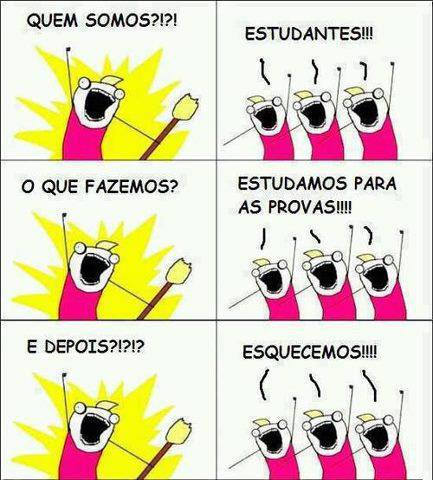 Caracterizem a aula expositiva com a qual vocês estão acostumados:
Características marcantes
Conhecimento             ESCOLA

 Ensino homogêneo – depende do esforço

 Memorização;

 Motivação? – Criatividade?
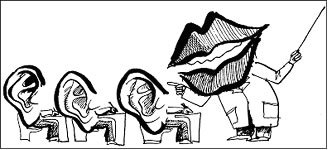 Conteúdos
Verdades absolutas;

Pouca relação com a experiência do aluno ou com a realidade; 

 Fragmentados;

 Excessivos.
Aluno – Não sabe
PASSIVO!!!

 Impedido de ser crítico;

 Vasilhas/recipientes vazios? – Quanto mais facilmente se deixem encher;
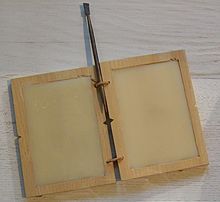 Professor  – Sabe
Ser superior – Autoridade – 

 Detentor do saber;

 Quanto mais enche!

 Conteúdos + poucas técnicas pedagógicas = Ótimo professor!
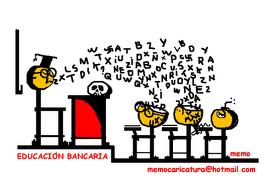 Métodos
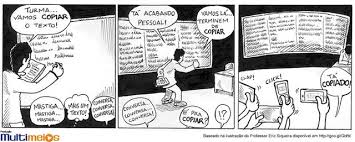 Exposição verbal do professor 

 Interação mínima com e entre alunos

 Repetição de exercícios/ Recapitulação

 Cópia direta do conteúdo.
Avaliação
Início/ meio/ fim;

 Aprendizagem X ensino

 Fracasso!!!
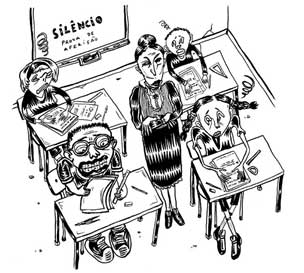 Atitudes que favorecem
Organização da sala;

 Excesso de alunos;

 Hábito de copiar;

 Exercícios repetitivos;

 Punição.
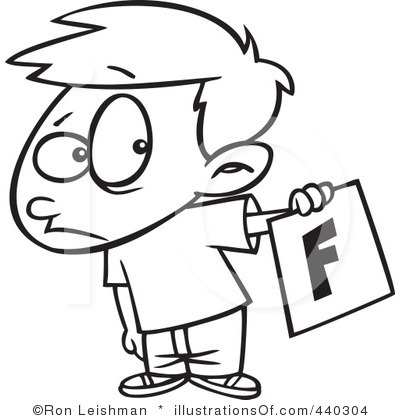 Alternativa?
TRANSMISSÃO x CONSTRUÇÃO

ALUNO PASSIVO x ALUNO ATIVO
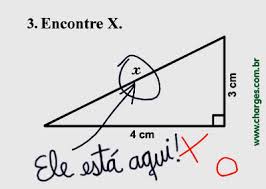 Atividade
Cite as características do ensino tradicional demonstradas no vídeo e na música.
REFLITAMOS UM POUCO
Por que a química foi inserida no currículo escolar?

 Por que a química ainda existe no currículo escolar?

 Por que os alunos costumam não gostar de química?